TUESDAY
Have An Advantage
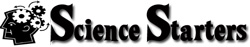 Calculate each answer based on mechanical advantage.
If the man is 4 feet from the fulcrum and a rock is 2 feet from it, what is the mechanical advantage for the lever?


If the rock (in #1) weighs 400 N, what is the minimum amount of force it take to move the rock?


If a lever system has a mechanical advantage of 3, what is the minimum amount of force it take to move a box if it weighs 3000 N?


If a lever system has a mechanical advantage of ½, what is the minimum amount of force  it would it take to move a box that weighs 3000N?
E
R
MA =
T. Tomm 2021   https://sciencespot.net
TUESDAY
Have An Advantage
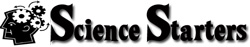 Calculate each answer based on mechanical advantage.
If the man is 4 feet from the fulcrum and a rock is 2 feet from it, what is the mechanical advantage for the lever?


If the rock weighs 400 N, what is the minimum amount of force it take to move the rock with the MA of #1?


If a lever system has a mechanical advantage of 3, what is the minimum amount of force it take to move a box if it weighs 3000 N?


If a lever system has a mechanical advantage of ½, what is the minimum amount of force  it would it take to move a box that weighs 3000N?
E
R
MA =
MA = 4/2 =
2
200
____ x 2 = 400 N
1000
____ x 3 = 3000 N
6000
____ /2 = 3000 N